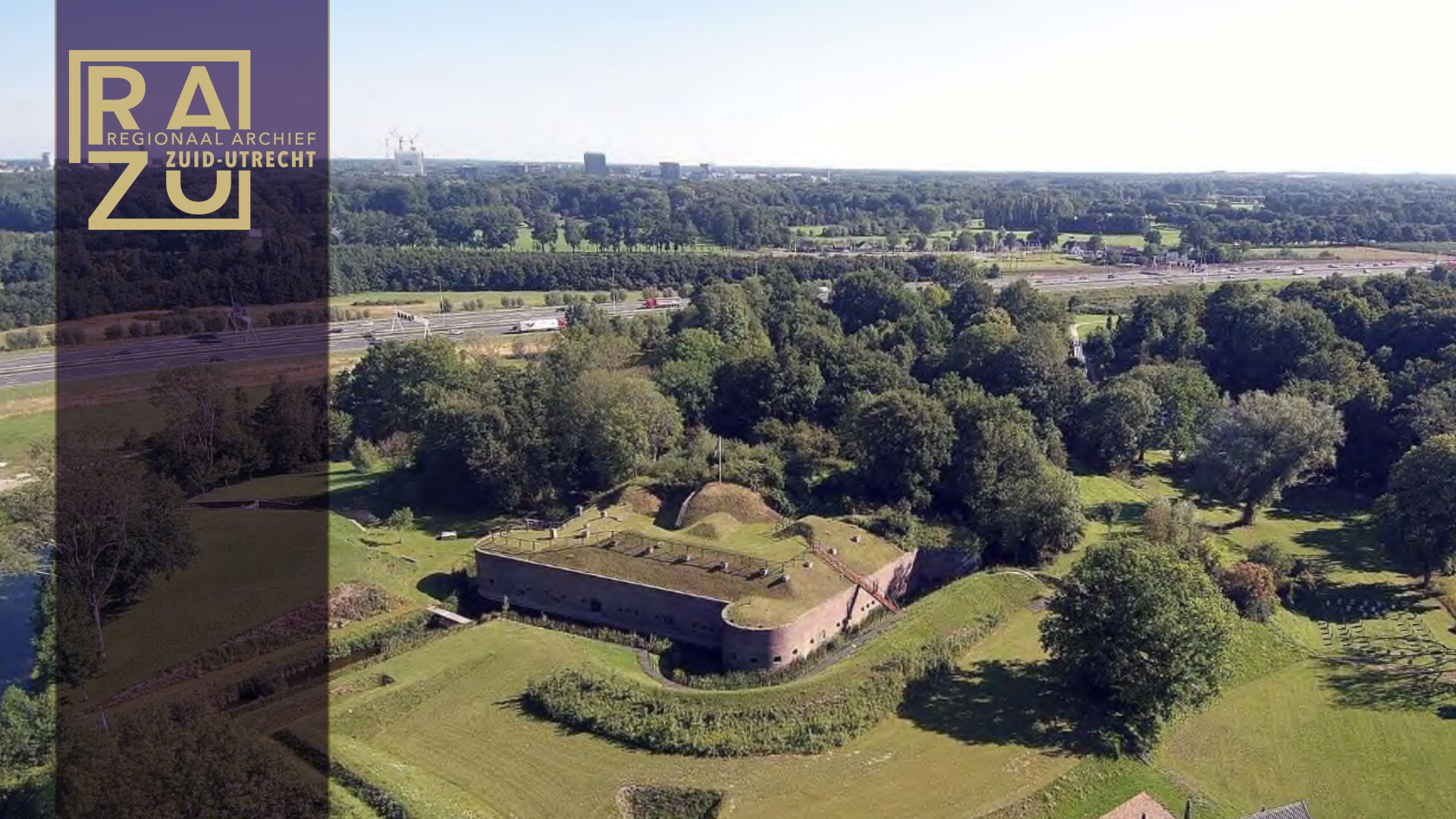 Regiegroep
11 februari 2021
Archiefdienst en de Omgevingswet
20-01-2022
Bram Klapwijk
Informatieadviseur
Inhoud
Rol van de archiefdienst
Wat gaan we krijgen (en van wie?)
Context & interpretatie
Het e-depot & het DSO
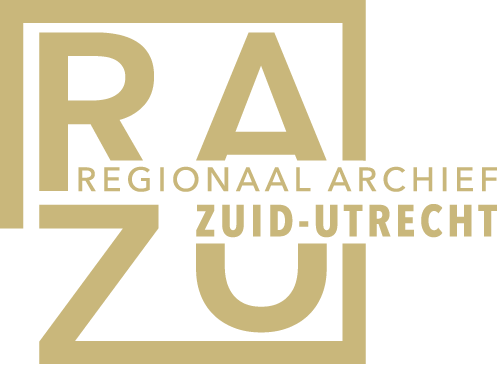 | 2
20-01-2022| Archiefdienst en de Omgevingswet
De rol van de archiefdienst
Buiten de DSO processen
Wel belanghebbende
Duurzame toegankelijkheid
Advies en toezicht
Migratie, conversie
Aanschaf applicaties

Overbrenging
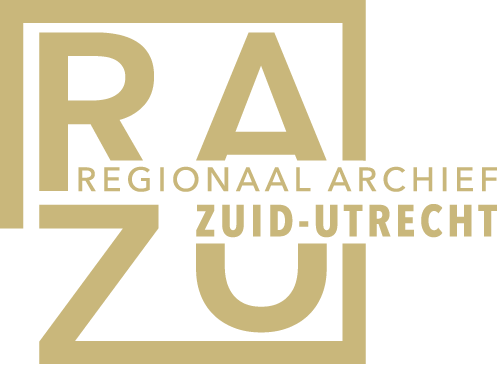 | 3
20-01-2022| Archiefdienst en de Omgevingswet
Wat gaan we krijgen(en van wie?)
Ketensamenwerking in DSO centraal
Zullen er volledige dossiers zijn?
Eindproduct?
Weten hoe iets tot stand is gekomen?
Losse puzzelstukjes hier en daar?
Gelinkt aan elkaar?
Komen ze op hetzelfde moment?
Zaakgericht werken centraal
Maar niet verplicht voor eigen ordening
Documenten en data?
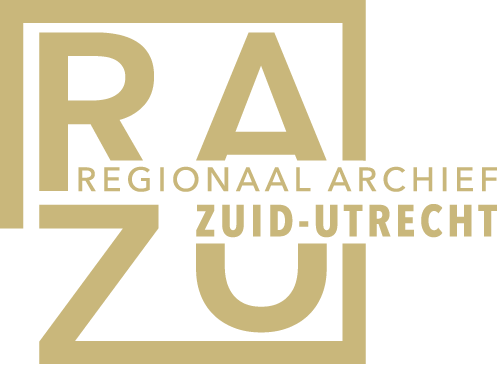 | 4
20-01-2022| Archiefdienst en de Omgevingswet
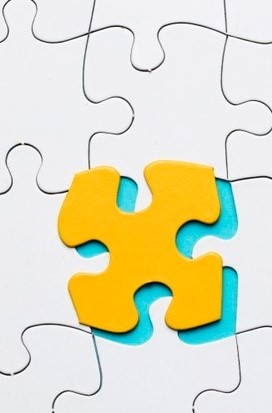 Context&Interpretatie
Is het puzzelstukje interpreteerbaar zonder de puzzel?
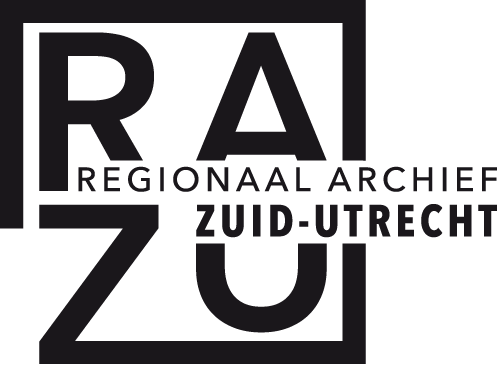 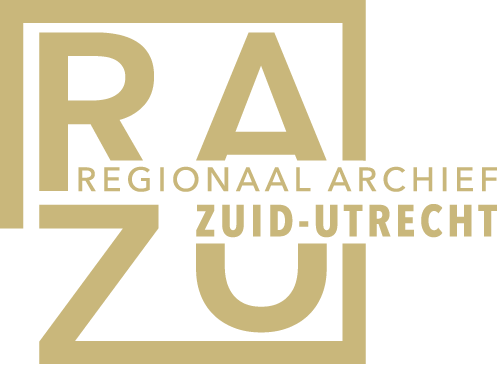 | 5
20-01-2022| Archiefdienst en de Omgevingswet
[Speaker Notes: Logo op deze sheet is ‘expres’ met effectje (is eigenlijk 2x het logo, maar dan niet perfect op elkaar). Voel je vrij om óf zwart, óf zandgeel te gebruiken als dat qua achtergrond beter uitkomt.]
Het e-depot & het DSO
Is overbrenging wenselijk?

Zo ja: wat is er dan nodig?
Viewer?
Gestructureerde data?
Link met het DSO? (tijdreizen)

Zo nee: Wat dan?
Archiefdienst krijgt toegang tot vakapplicatie & DSO?
Koppeling DSO (/vakapplicatie) en e-depot?
Welke maatregelen in de applicaties?

Standaarden & Common Ground
Zelfde data
Geen achterstallig werk
Vervroegd kunnen overbrengen
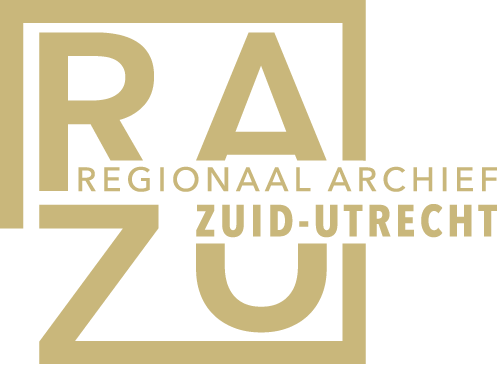 | 6
20-01-2022| Archiefdienst en de Omgevingswet
Bedankt voor jullie aandacht!
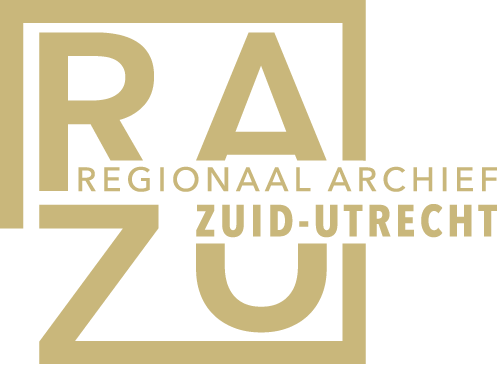 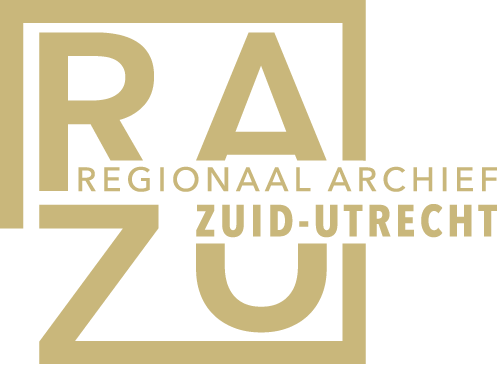 | 7
20-01-2022| Archiefdienst en de Omgevingswet